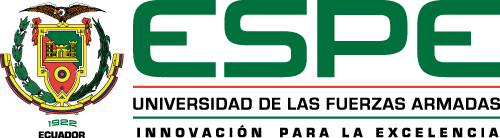 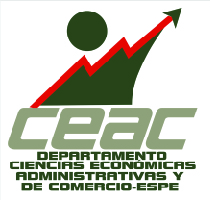 DEPARTAMENTO DE CIENCIAS ECONÓMICAS, ADMINISTRATIVAS Y DE COMERCIO
CARRERA DE INGENIERÍA COMERCIAL
Tema: Análisis de la percepción de los estudiantes sobre la calidad de las universidades públicas en la provincia de Pichincha
Estudiante: María Fernanda Naranjo Tinoco
Director de carrera: Msc. Humberto Serrano Proaño
31 de octubre del 2020
1
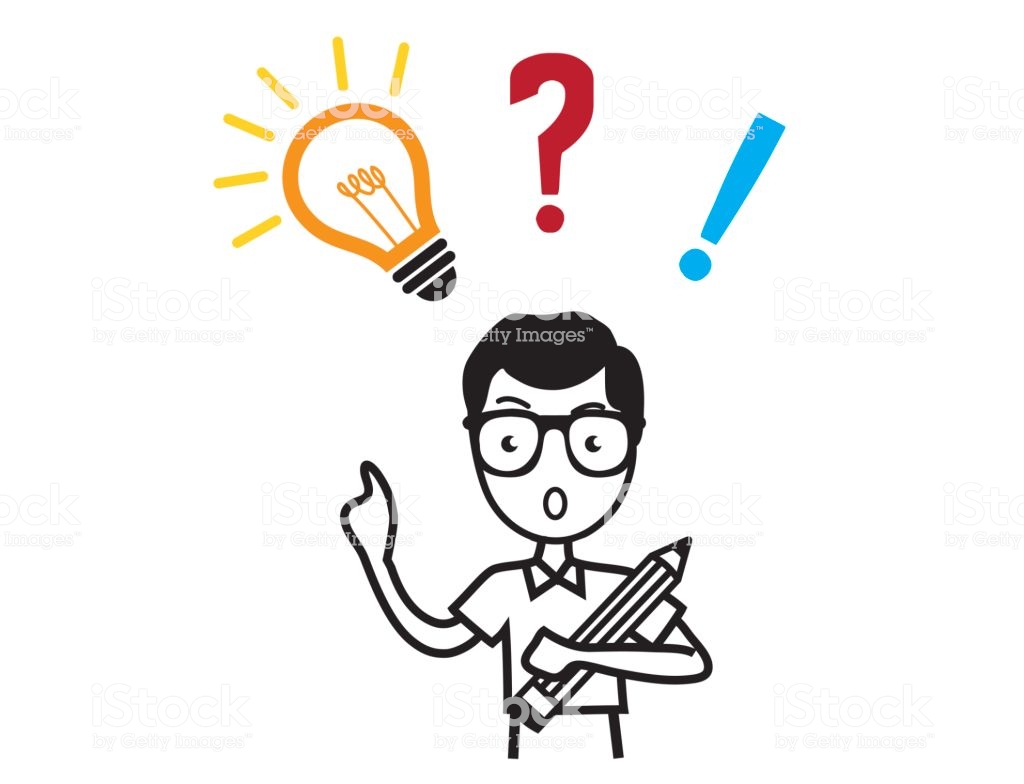 PLANTEAMIENTO DEL PROBLEMA
No contar con evaluaciones técnicas sobre las percepciones que estos tienen sobre la calidad y con ello identificar su nivel de satisfacción, son necesarios, especialmente si la filosofía de evaluación siempre es la mejora continua.
2
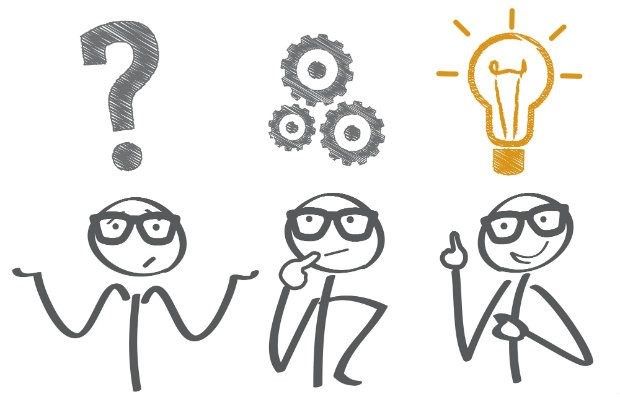 OBJETIVO GENERAL
Determinar el nivel de satisfacción de los estudiantes sobre la calidad del servicio que brindan las universidades públicas de la provincia de Pichincha.
3
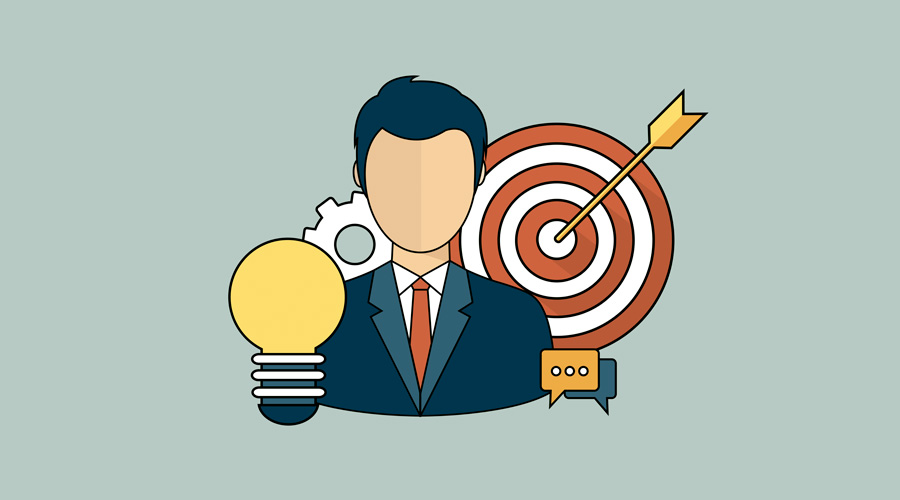 OBJETIVOS ESPECÍFICOS
Diseñar un instrumento para evaluar el nivel de satisfacción de los estudiantes sobre la calidad del servicio que brindan las universidades públicas.
Calcular el índice de satisfacción general de los estudiantes de la UCE con respecto a la calidad del servicio brindado por su universidad.
Estimar el índice de satisfacción general que los estudiantes de la ESPE en cuanto a la calidad del servicio brindado por su universidad.
Estimar el índice de satisfacción general de los estudiantes de la EPN, con respecto a la calidad del servicio brindado por su universidad.
4
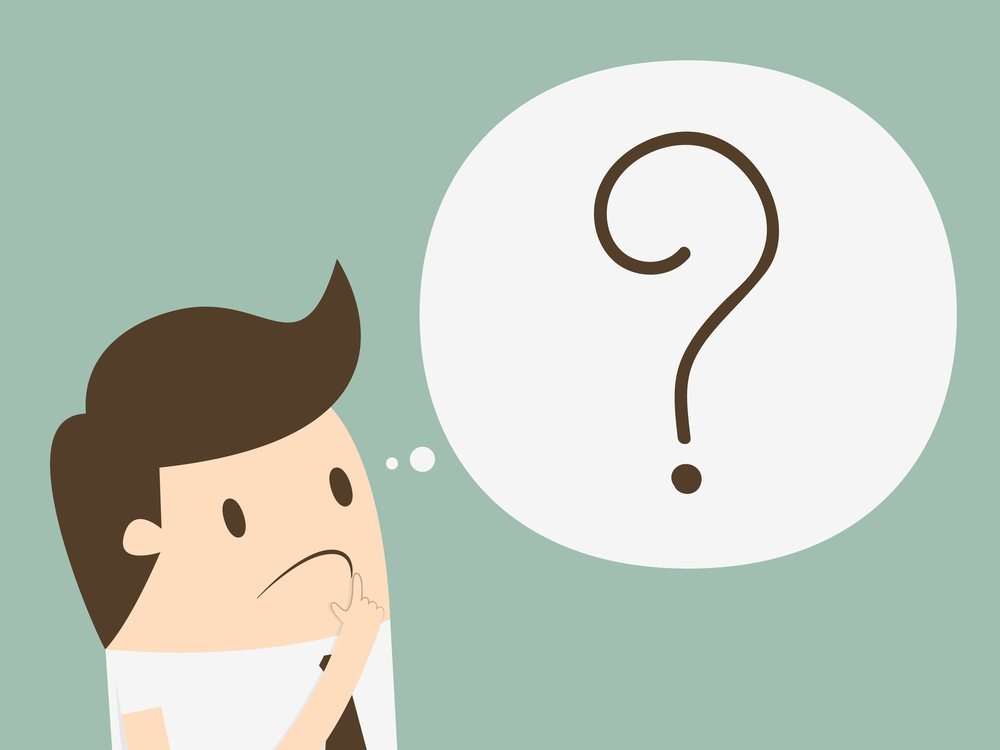 HIPÓTESIS
Los elementos tangibles se encuentran relacionados con la fiabilidad, la capacidad de respuesta, la seguridad y empatía que brinda una universidad.
La fiabilidad se encuentra relacionada con los elementos tangibles, la capacidad de respuesta, la seguridad y la empatía que brinda una universidad. 
La capacidad de respuesta se encuentra relacionada con los elementos tangibles, la fiabilidad, capacidad de respuesta y la empatía brindada por una universidad.
La seguridad se encuentra relacionada con los elementos tangibles, la fiabilidad, la capacidad de respuesta y la empatía brindada por una universidad.
La empatía se asocia con los elementos tangibles, la fiabilidad, la capacidad de respuesta, seguridad empatía brindada por una universidad.
5
I
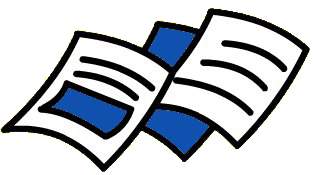 Marco Teórico
6
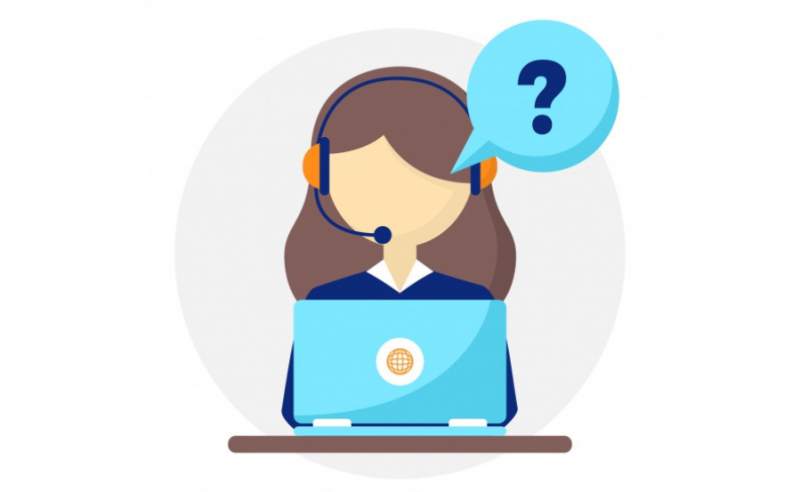 SERVICIO
7
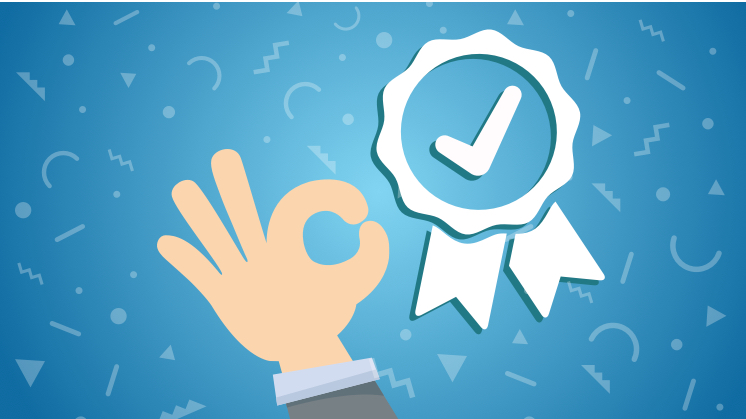 CALIDAD
No es conformidad con las especificaciones sino más bien conformidad con las especificaciones de los clientes
8
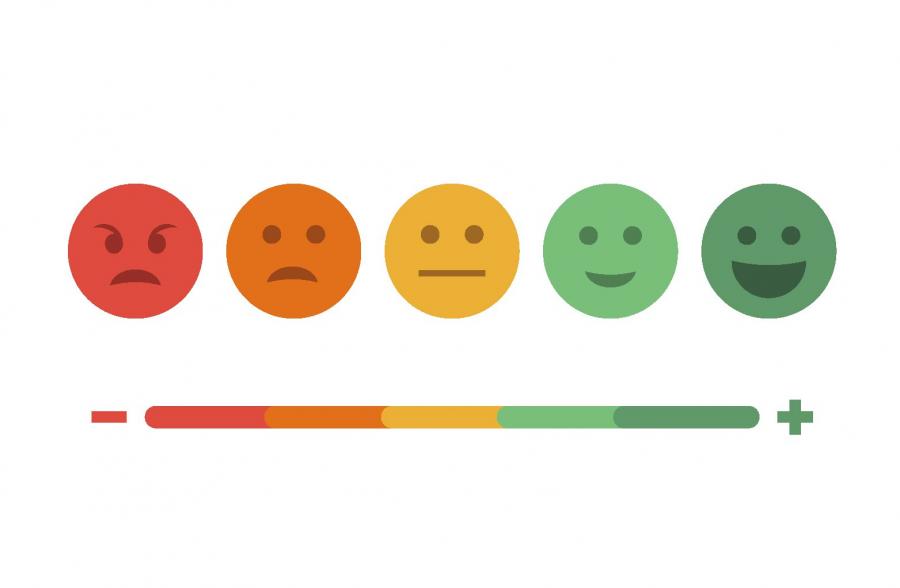 MEDICIÓN DE LA CALIDAD DEL SERVICIO
9
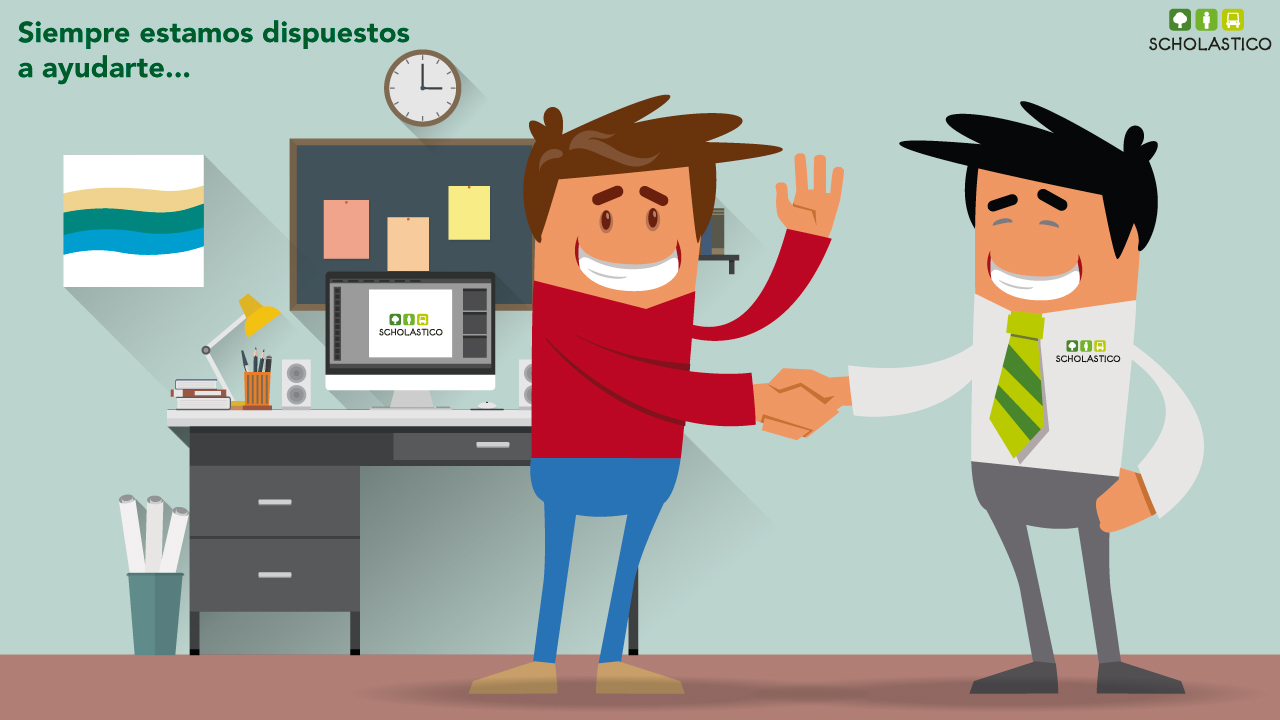 DIMENSION DE LA CALIDAD MODELO SERVQUAL
10
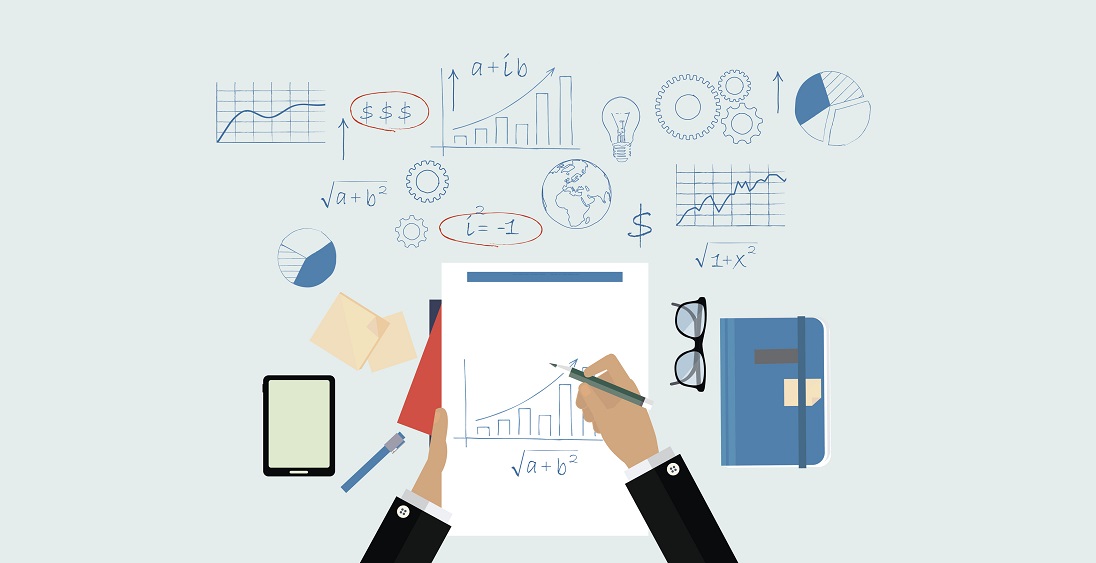 PROCESOS DE EVALUACIÓN
CONEA (2008): Primera evaluación de desempeño, que resultó en la categorización de las universidades, (5 categorías: A,B,C,D,E)

CEAACES (2013): Segunda evaluación de desempeño, (4 categorías: A,B,C,D)

CACES (2019): Tercera evaluación y re categorización de las Universidades y Escuelas Politécnicas, además de la modificación al modelo de evaluación externa de universidades y escuelas politécnicas 2019
11
II
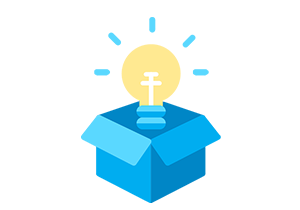 MARCO METODOLÓGICO
12
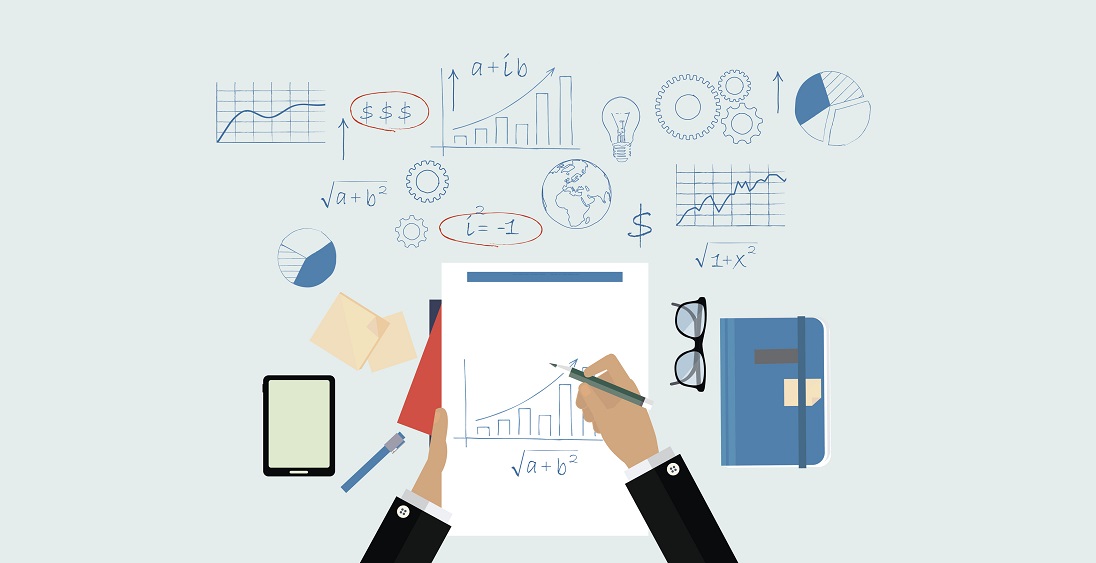 TIPO DE METODOLOGÍA
Objeto de estudio: 
Nivel de satisfacción de los estudiantes en cuanto a la calidad del servicio que brindan las universidades públicas en la provincia de Pichincha
Enfoque:
Mixto
Alcance:
Exploratorio
Descriptivo
Diseño:
No experimental transaccional
Fuentes de información:
Secundarias
Primarias
Instrumentos 
Encuesta
13
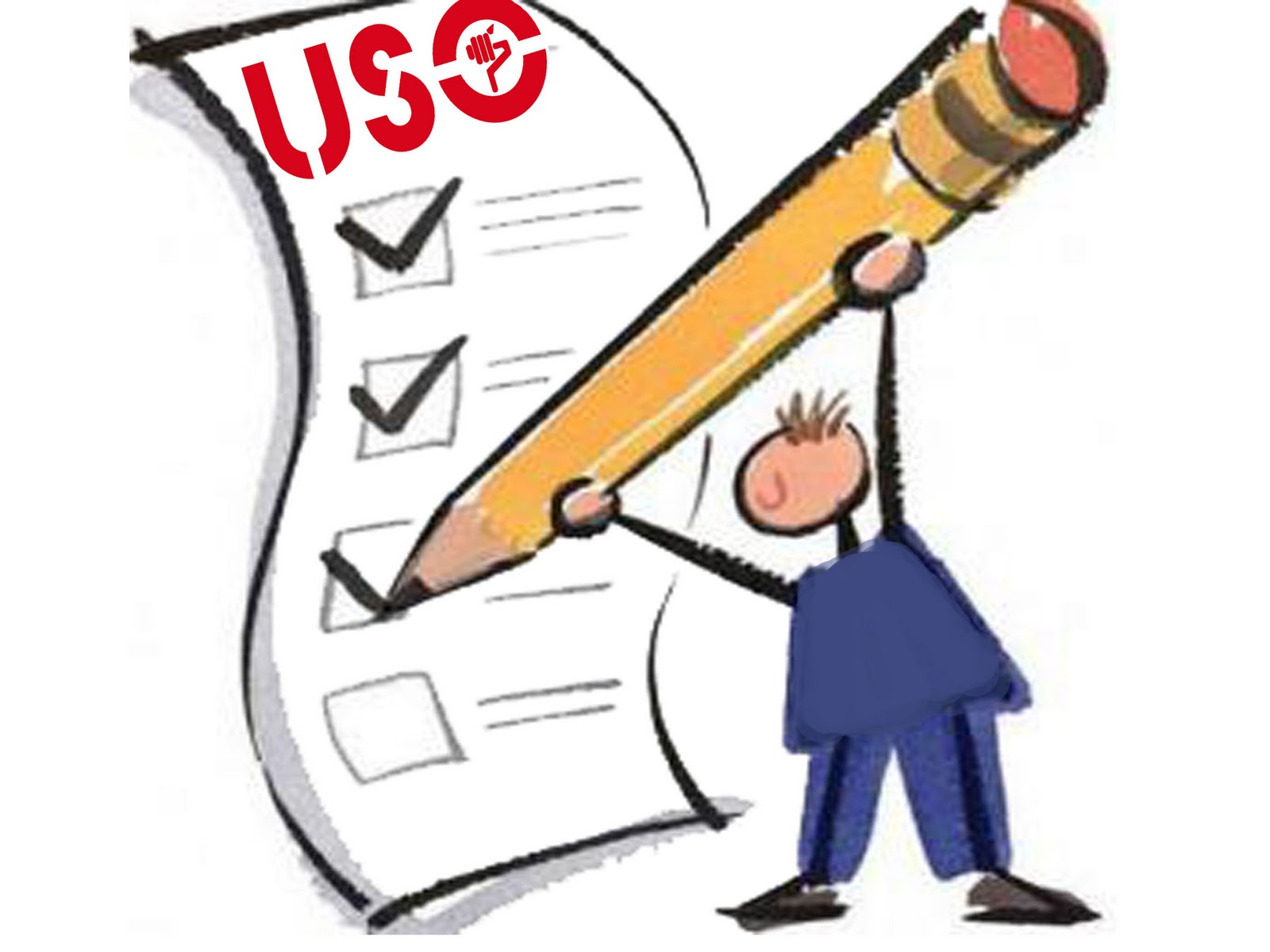 DEFINICIÓN POBLACIÓN Y MUESTRA
Población objetivo
Los elementos de nuestra investigación serán los estudiantes de las universidades públicas de la modalidad presencial.
Muestra
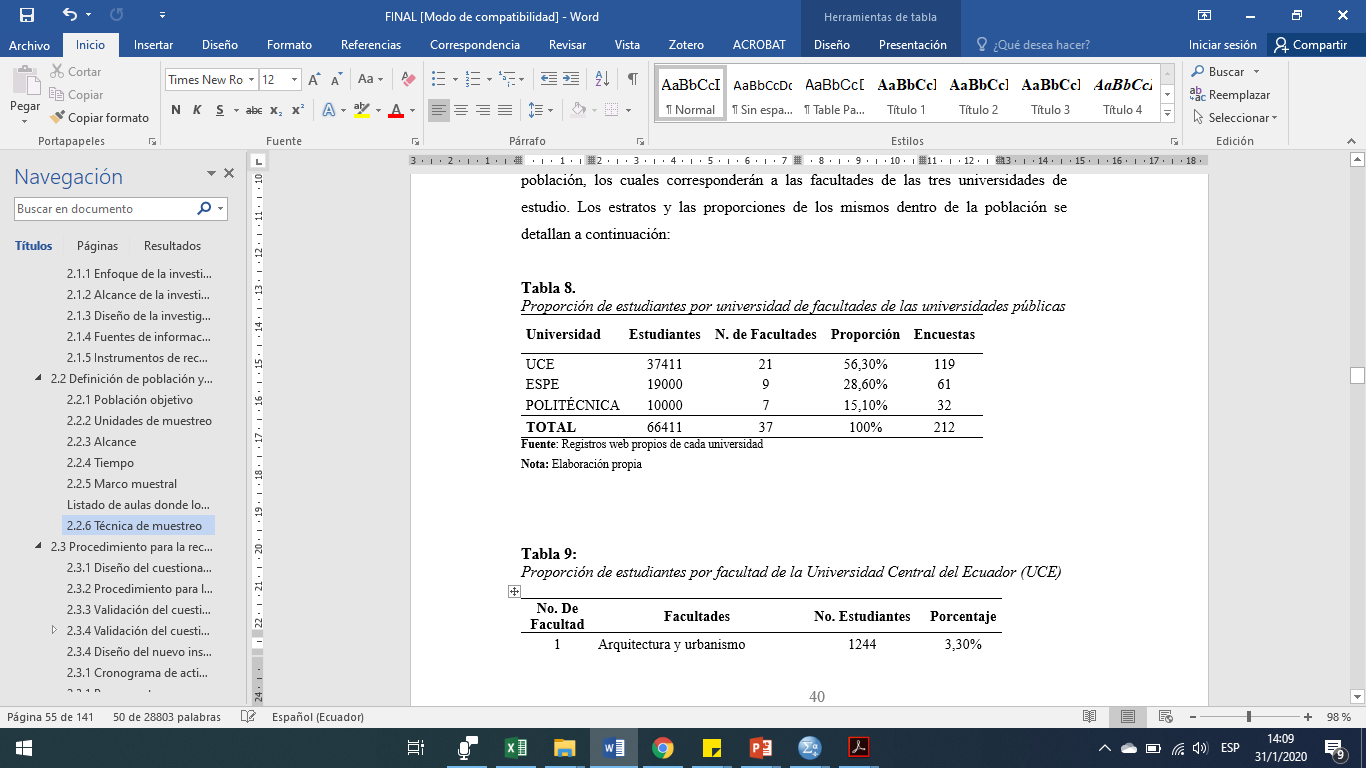 14
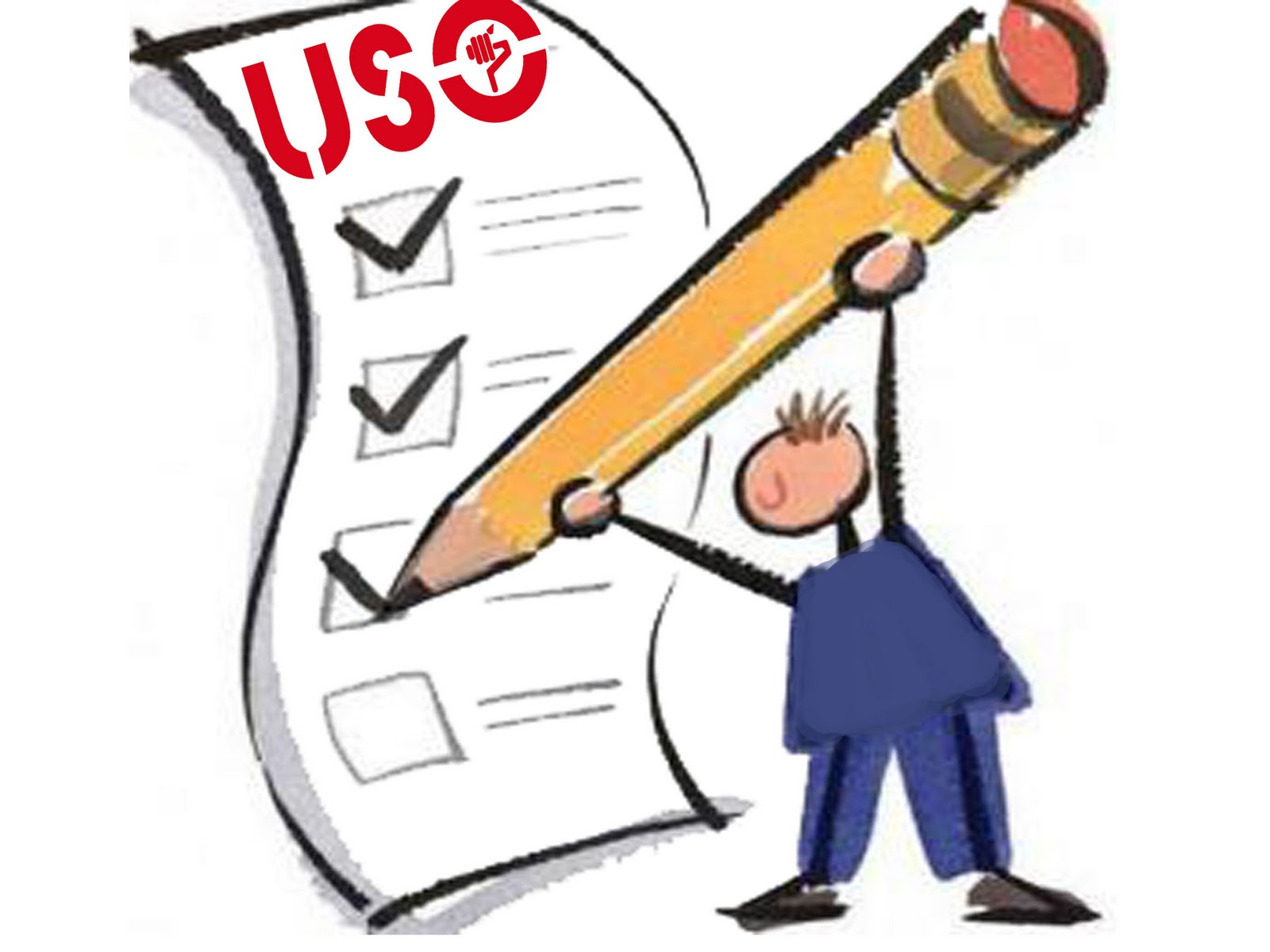 PROCEDIMIENTO RECOLECCIÓN DE DATOS
15
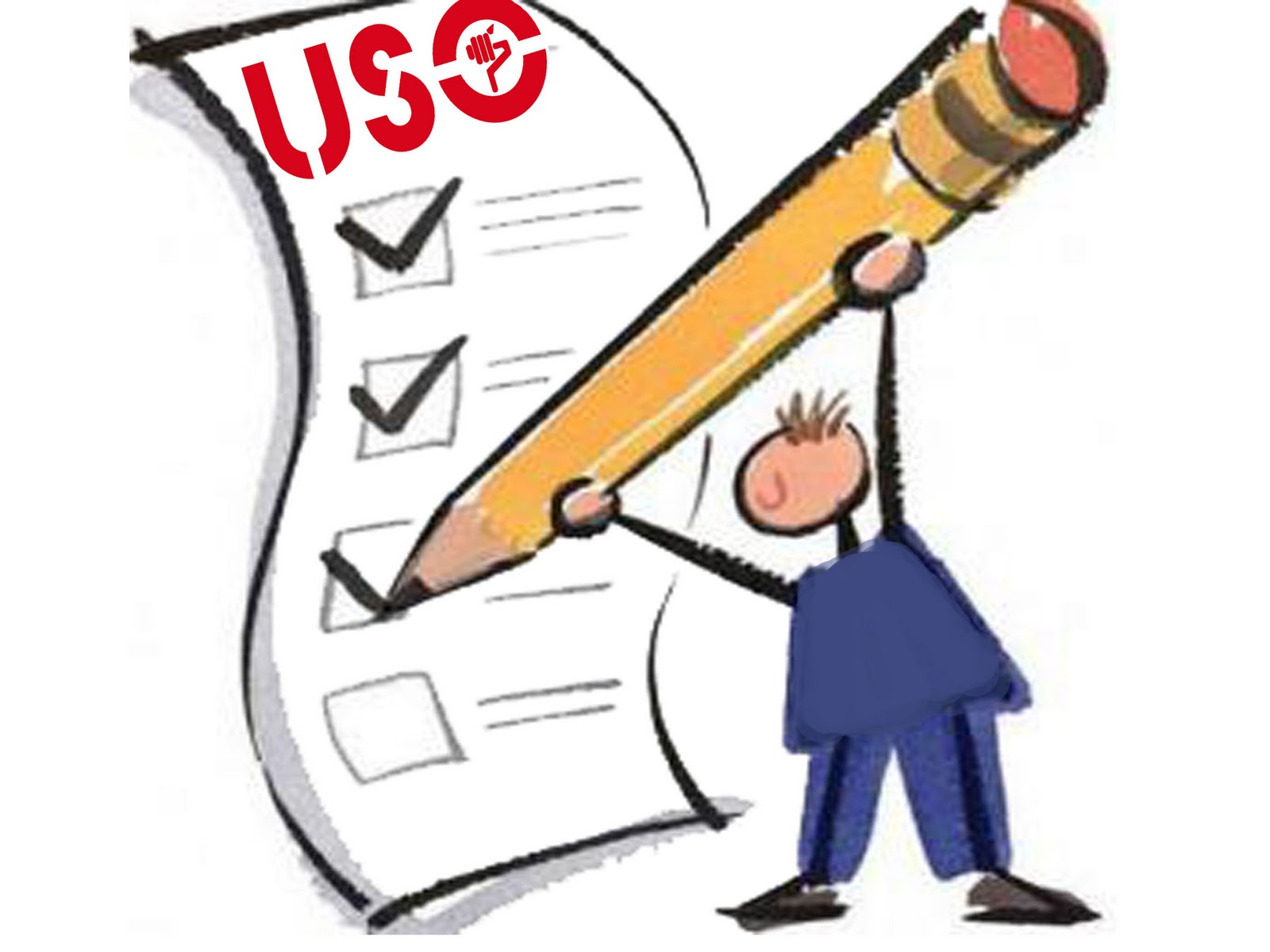 VALIDACIÓN DEL CUESTIONARIO
Pre test:
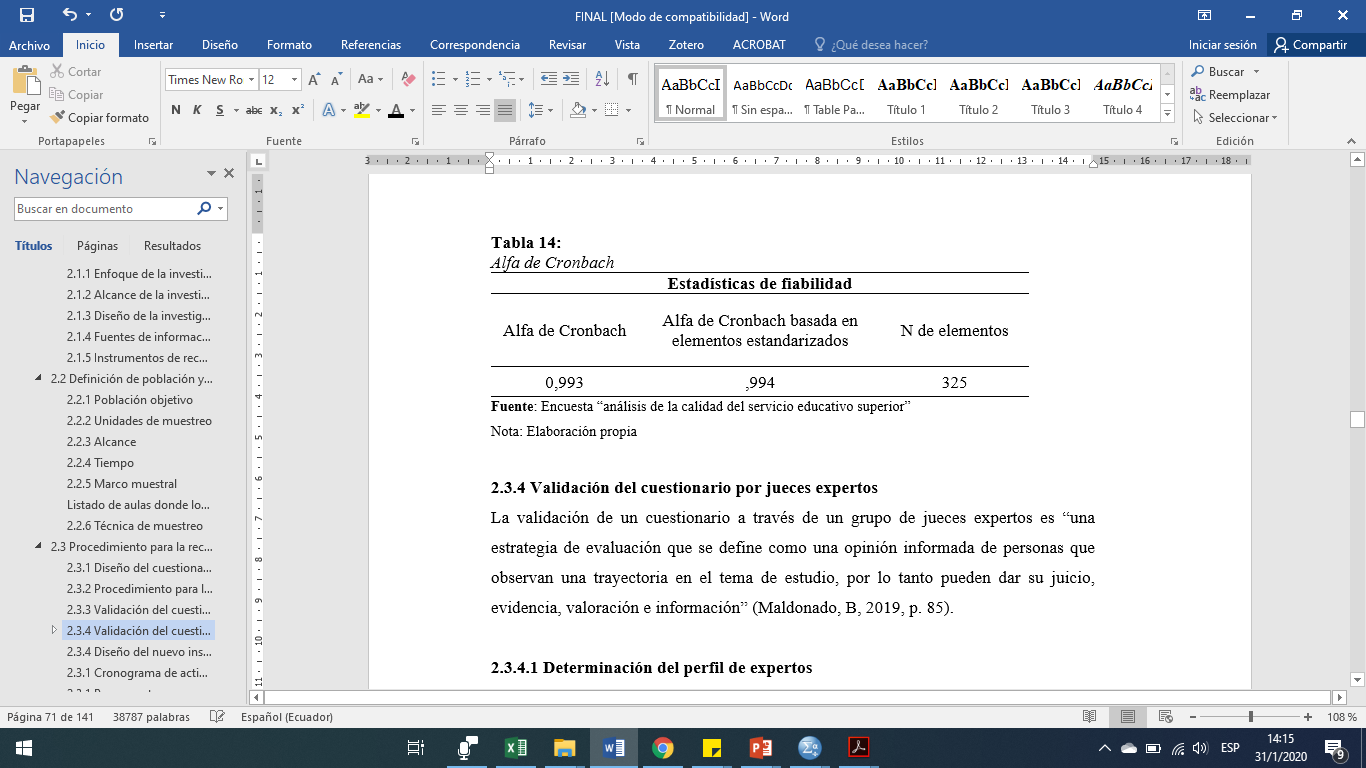 Juicio de expertos
Se debe procurar asociar variables con el fin de reducir el número de preguntas y disminuir el tiempo que se emplea en la encuesta. 
Mejorar la redacción y orientar el vocabulario al grupo de personas que va dirigida la encuesta.
16
III
RESULTADOS
17
COMPROBACIÓN DE HIPÓTESIS
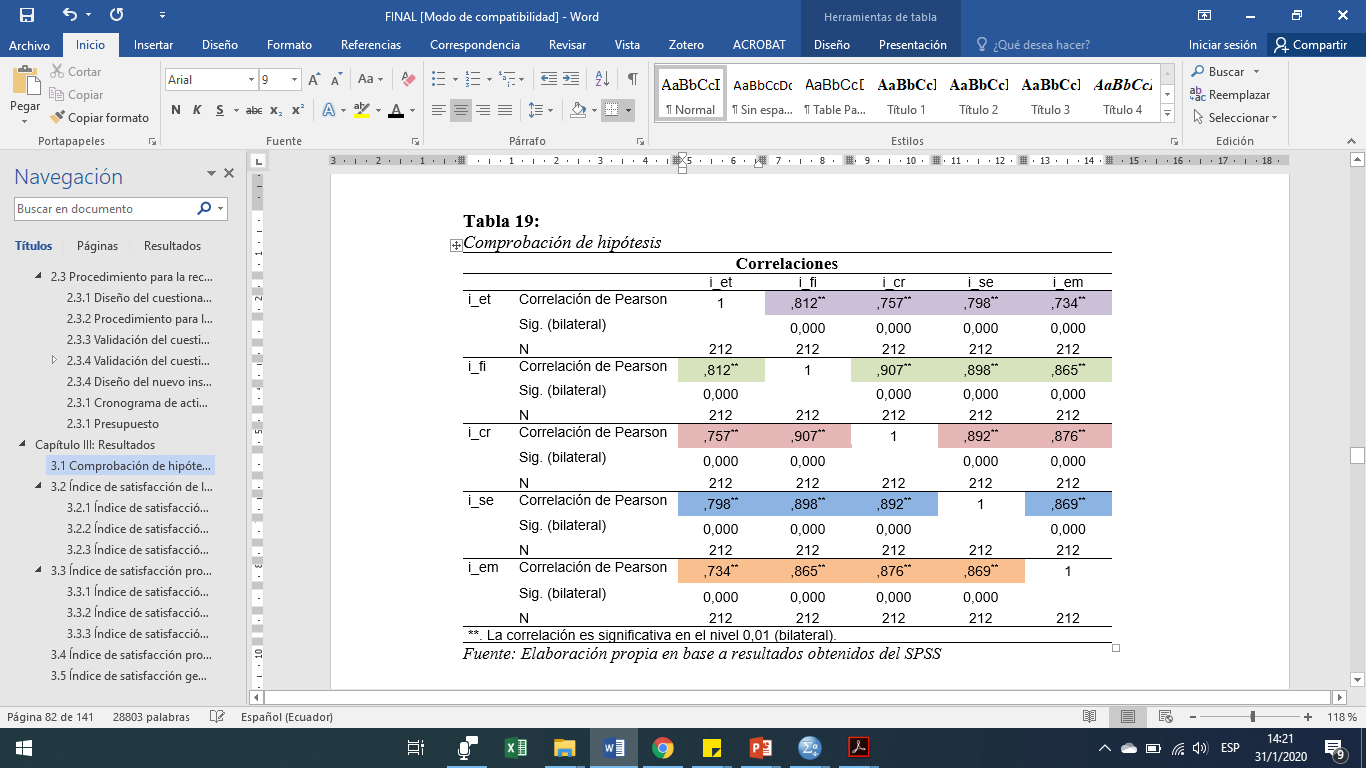 18
ÍNDICE DE SATISFACCIÓN PROMEDIO DE LAS CINCO DIMENSIONES DE LA CALIDAD DEL SERVICIO CORRESPONDIENTE A LA UCE
Elementos tangibles 0,88 
Fiabilidad 0,81
Capacidad de respuesta 0,74
Seguridad 0,83
Empatía 0,76
19
ÍNDICE DE SATISFACCIÓN PROMEDIO DE LAS CINCO DIMENSIONES DE LA CALIDAD DEL SERVICIO CORRESPONDIENTE A LA ESPE
Elementos tangibles 0,84 
Fiabilidad 0,75
Capacidad de respuesta  0,74
Seguridad 0,80
Empatía 0,71
20
ÍNDICE DE SATISFACCIÓN PROMEDIO DE LAS CINCO DIMENSIONES DE LA CALIDAD DEL SERVICIO CORRESPONDIENTE A LA EPN
Elementos tangibles 0,85 
Fiabilidad 0,75
Capacidad de respuesta  0,76
Seguridad 0,82
Empatía 0,72
21
ÍNDICE DE SATISFACCIÓN PROMEDIO POR UNIVERSIDAD
UCE: 0,81
EPN: 0,78
ESPE: 0,77
22
ÍNDICE DE SATISFACCIÓN GENERAL
Posterior a obtener el índice promedio de satisfacción de cada universidad se calculó el índice de satisfacción general entre las tres universidades de análisis, el cual, es de 0,77. 
Este índice refleja un nivel de satisfacción moderado, ya que, de acuerdo a los análisis realizados previamente se lo podría relacionar con los parámetros de calidad que cada una de las universidades cumple de acuerdo a las exigencias establecidas por los organismos de control externos
Es importante aclarar que este índice no refleja la calidad del servicio que brindan las universidades públicas, puesto que, esta investigación se concentra en identificar el nivel de satisfacción que los estudiantes tienen en cuanto a las dimensiones de calidad establecidas en el modelo Servqual
23
IV
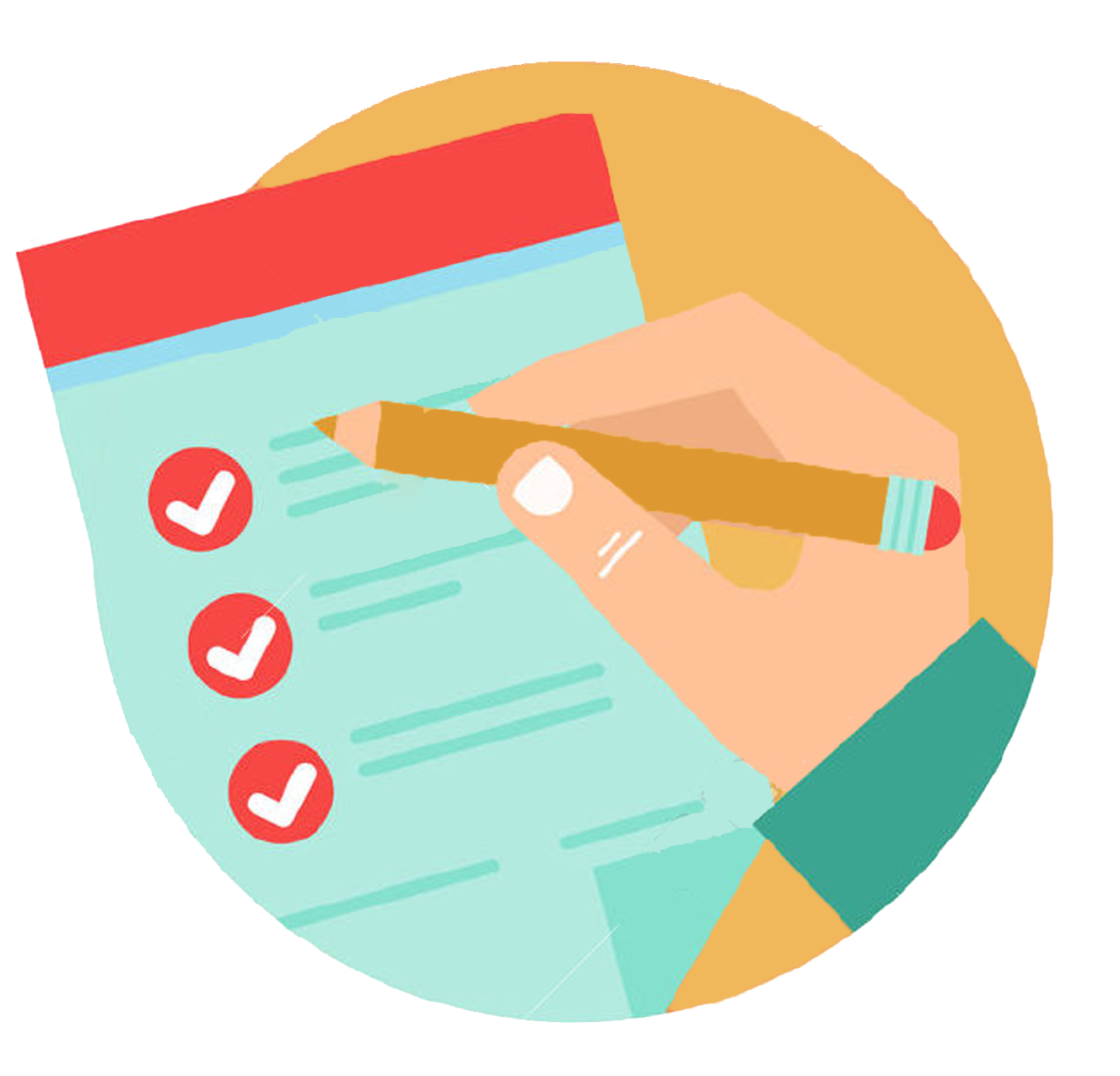 CONCLUSIONES
24
ÍNDICE DE SATISFACCIÓN GENERAL
El instrumento de recolección de datos desarrollado para medir el nivel de satisfacción que perciben los estudiantes frente a las dimensiones de calidad determinadas en el modelo Servqual y que están adaptadas al ámbito universitario, permite su aplicación en diferentes instituciones de educación superior sin restricciones. Esto, ya que el diseño de este instrumento puede servir para futuras investigaciones en las cuales se hagan análisis más profundos, ya sea en base al sexo del estudiante, nivel de estudio que se encuentre cursando, entre otros, 
El nivel de satisfacción que los estudiantes tienen en cuanto a la percepción de la calidad del servicio brindado por las universidades de análisis es de 0,77, el cual reflejaría un nivel de satisfacción moderado. Índice que, de acuerdo a los análisis previos realizados en base a los resultados se lo podría relacionar con los parámetros de calidad que cada una de las universidades deben cumplir de acuerdo a las exigencias establecidas por los organismos de control externos,
Es importante aclarar que este índice no refleja la calidad del servicio que brindan las universidades públicas, puesto que, esta investigación se concentra en identificar el nivel de satisfacción que los estudiantes tienen en cuanto a las dimensiones de calidad establecidas en el modelo Servqual
25
ÍNDICE DE SATISFACCIÓN GENERAL
De acuerdo al análisis de datos se identifica a la UCE como la universidad que genera el mayor nivel de satisfacción en sus estudiantes, ya que refleja un índice general de 0,81, valor que se encuentra muy cerca de la calidad total. Como se expuso previamente la percepción de satisfacción no se trata únicamente de cumplir con estándares impuestos por organismos externos, se trata de generar en los estudiantes el sentido de pertenencia e identidad estudiantil, que a la vez generará compromiso y por ende un mayor nivel de desempeño estudiantil. 
En la misma línea de análisis realizada para la UCE se puede manifestar que la ESPE genera un nivel considerable de satisfacción en sus estudiantes. Ya que, si bien es cierto su promedio es de 0,77, el más bajo en comparación a la UCE y EPN, este se encuentra dentro de los parámetros establecidos en la evaluación del CEAACES, el cual la cataloga como una universidad como clase A. 
A pesar que autoridades de la EPN reconocen que esta universidad ha perdido el liderazgo en varios aspectos educativos como lo es la investigación, ciencia y tecnología, e incluso deserción de planta docente; en esta investigación es la universidad que secunda a la UCE, en cuanto al nivel de satisfacción que su servicio educativo genera a sus estudiantes, ya que, con un índice promedio de 0,78, sigue posicionada como una de las universidades más prestigiosas a nivel nacional
26
ÍNDICE DE SATISFACCIÓN GENERAL
El estudio puso en evidencia que la dimensión elementos tangibles es aquella que mayor nivel de satisfacción genera en los estudiantes en las tres universidades de análisis con un valor de índice promedio de 0,88. Comportamiento que podría responder a que el modelo de evaluación externa de universidades y escuelas politécnicas planteadas por el CACES, exige a la universidad contar con ambientes académicos en óptimas condiciones físicas, al igual que los ambientes administrativos, auditorios y salas de eventos, ambientes sociales, deportivos, áreas verdes, baños, adecuaciones para personas con discapacidad, recursos tecnológicos, y apariencia del personal con el fin de asegurar el desarrollo de las actividades de enseñanza-aprendizaje, bajo la filosofía de calidad del servicio.
Se determinó que, de acuerdo al alto nivel de correlación existente entre las dimensiones, los estudiantes conciben al servicio educativo de manera integral, es decir, no existe preferencia o un mayor nivel de importancia entre las dimensiones. 
Los resultados de este estudio son coherentes con lo expuesto, ya que a pesar que existen parámetros en los que no alcanza la calidad total, el índice de satisfacción de 0,77 refleja un nivel de calidad moderado. Sin embargo, para que logre alcanzar el nivel de satisfacción máximo es imperativo que se realicen planes de mejoramiento desde la perspectiva de sus estudiantes.
27
V
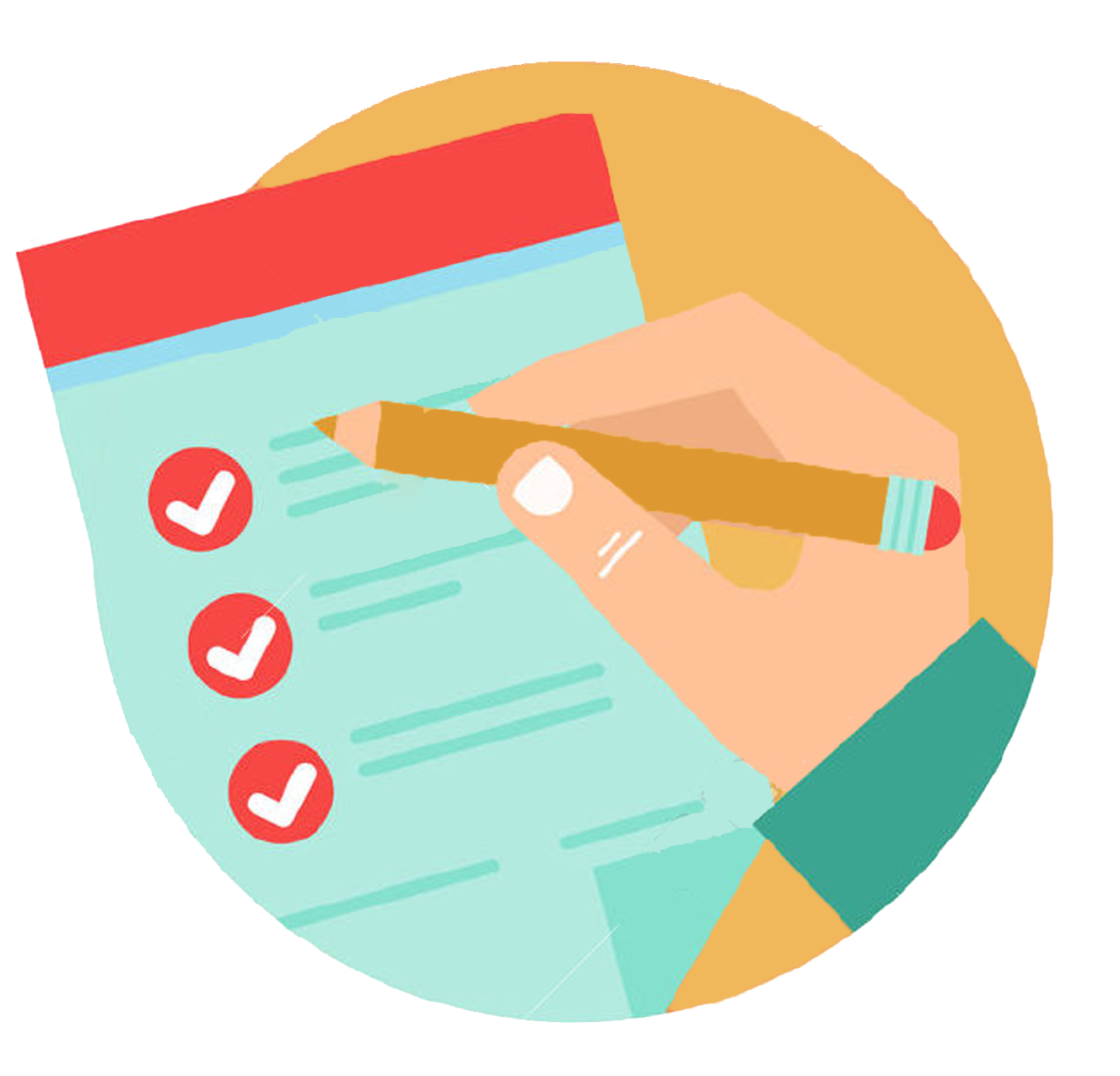 RECOMENDACIONES
28
ÍNDICE DE SATISFACCIÓN GENERAL
Se recomienda la aplicación del instrumento desarrollado, puesto que, se demostró su fiabilidad para medir el nivel de satisfacción de los estudiantes en cuanto a las dimensiones de la calidad del servicio. 
Se realicen investigaciones con el fin de comparar los resultados obtenidos en esta investigación versus los resultados correspondientes a la evaluación de las universidades y escuelas politécnicas realizadas en el año 2019.
Si bien es cierto el nivel de satisfacción general que tienen los estudiantes en cuanto a la calidad del servicio brindado de las tres universidades es de 0,77, el índice ideal de satisfacción seria 1, por lo que, se recomienda que las universidades de análisis, tomen como referencia estos indicadores y realicen análisis situacionales desde la perspectiva del estudiante, con el fin de procurar un nivel de satisfacción total en cuanto al servicio que estas brinden.
29
ÍNDICE DE SATISFACCIÓN GENERAL
Se realicen planes de acción en los cuales se desarrollen programas para fortalecer el vínculo universidad-estudiantes, puesto que, en los resultados de esta investigación se comprobó que, para generar un mayor nivel de satisfacción no solo es necesario cumplir con estatutos o medidas impuestas por organismos de control, ya que, el motivar al estudiante y fomentar una cultura de identidad con la universidad hacen que éste desarrolle el sentido de pertenencia y compromiso con la universidad a la que pertenece.
30
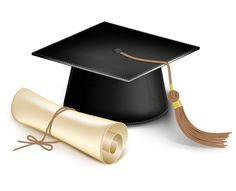 ¡GRACIAS!
31 de octubre del 2020
31